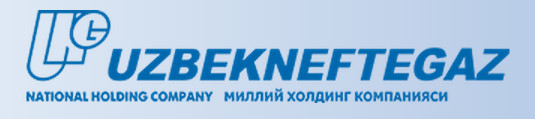 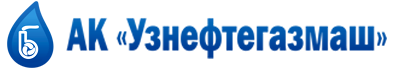 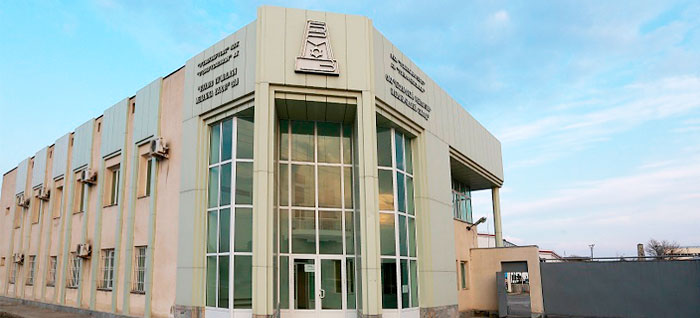 «Бухоро таъмирлаш механика заводи»
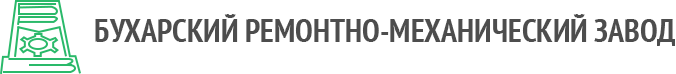 История создания АО
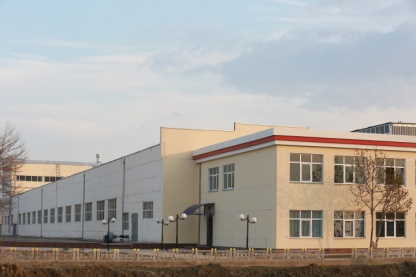 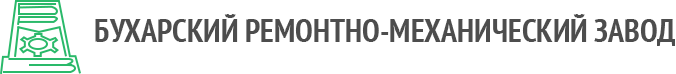 Завод худудининг умумий план кўриниши
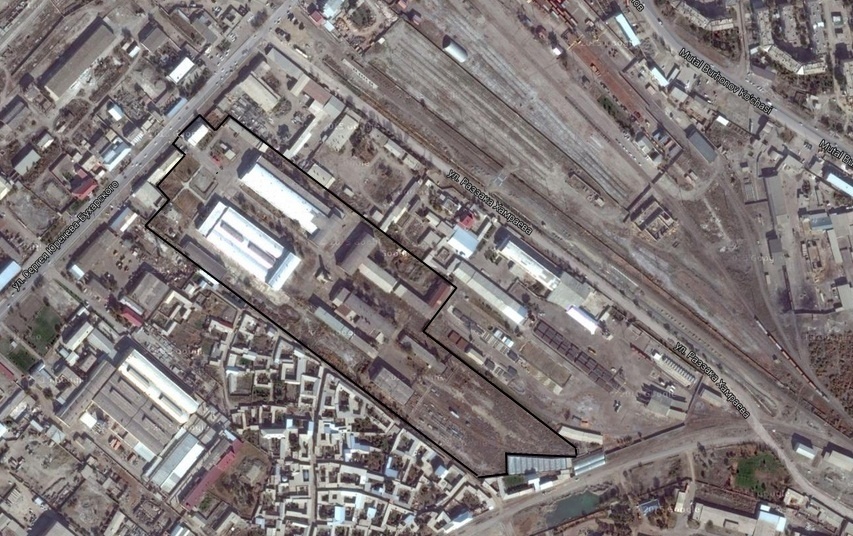 Юридик манзил:

Бухоро шаҳар,
С. Юренев кўчаси, 2-уй
                              Индекс 200114
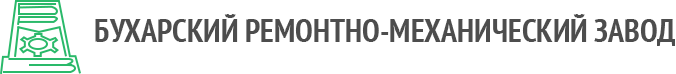 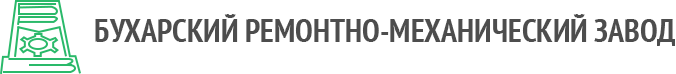 01.06.2015 ҳолатига кўра, “Бухоро таъмирлаш механика заводи” АЖ акциялар тақсимоти ҳақидаги ахборот
* 1 доллар = 2 851,65 сум (23.02.2016 даги УзР МБ курси )
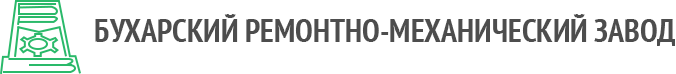 2014 йил учун ўртача ойлик иш ҳақи 1 469,9  минг. сум.
 (515,45 АҚШ доллари эквиватентида)
* 1 доллар = 2 851,65 сум (23.02.2016 даги УзР МБ курси )
Ишлаб чиқариш қувватлари
Корхонада мавжуд технологик ускуналар имкониятлари доирасидаги технологиялардан фойдаланилади.
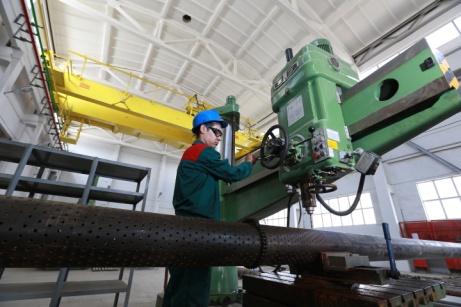 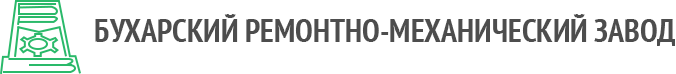 Хомашё базаси
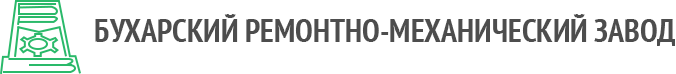 Ишлаб чиқарилаётган маҳсулотлар турлари
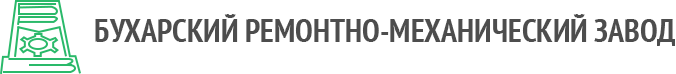 Сертификат ва лицензиялар(Илова)
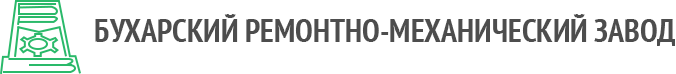 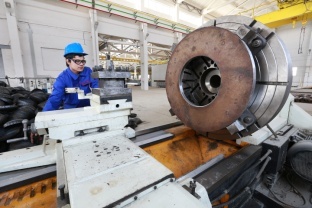 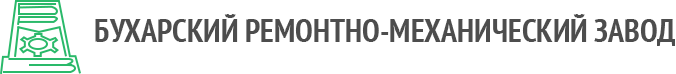 2011-2015 йиллар учун корхонанинг асосий ишлаб чиқариш кўрсаткичлари, АҚШ долларларида
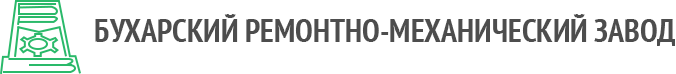 2016-2020 йиллар учун режалаштирилган ишлаб чиқариш кўрсаткичлари, АҚШ долларларида
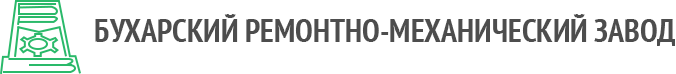 «Бухоро таъмирлаш механика заводи» АЖ учун истиқболли бўлган ривожланиш йўналишлари
Корхонанинг рентабеллик кўрсаткичлари
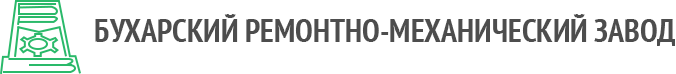 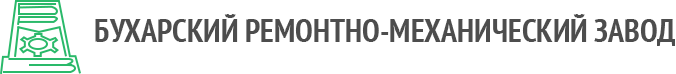 Контакт телефонлари
Умумий саволлар бўйича:
Бошқарув раисининг биринчи ўринбосари 
	Насуллоев З.Р.    +99890 711 59 60 
Корхона касаба уюшмаси раиси 
   Ураков Р. Х.       	+99 890 512 01 65
	
   Маркетинг бўлими:
	Тел. (865) 2255038, 
   brmz_market@mail.ru
   www.bukharamz.uz
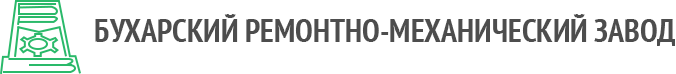 «Бухоро таъмирлаш механика заводи»  фотоларда
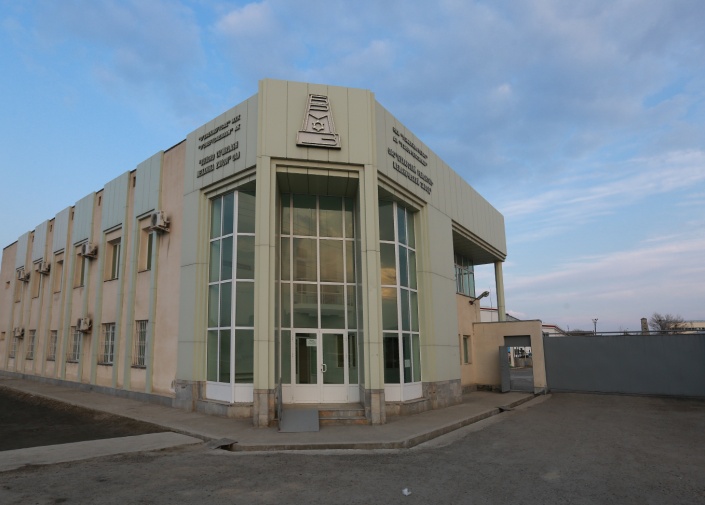 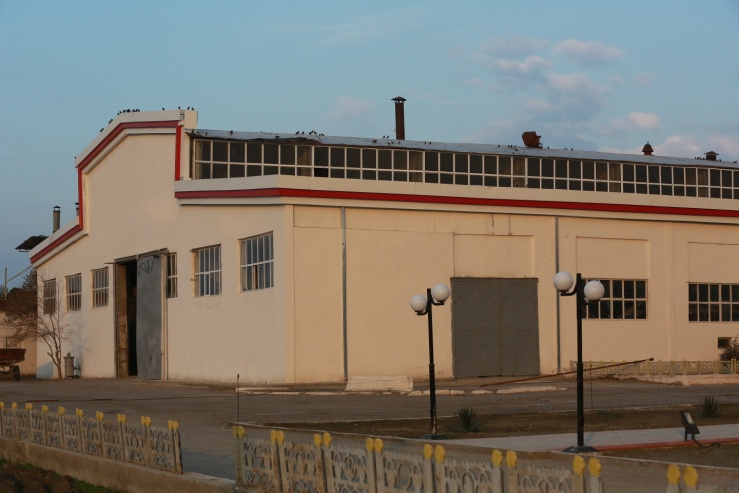 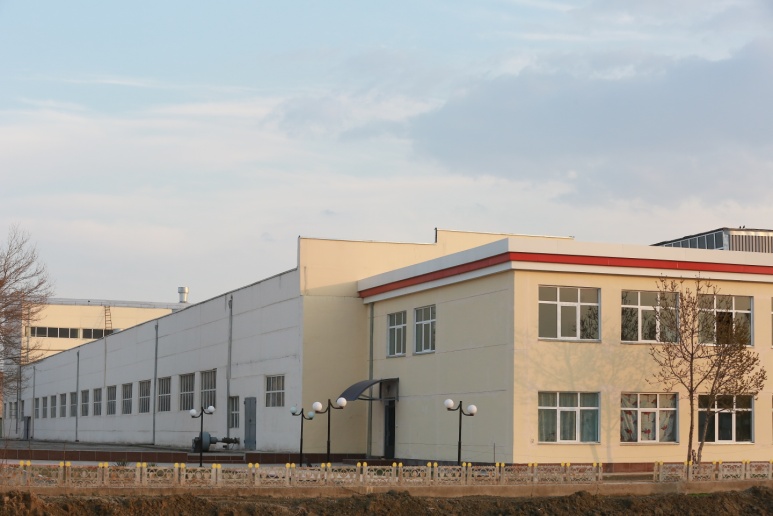 «Бухоро таъмирлаш механика заводи»  фотоларда
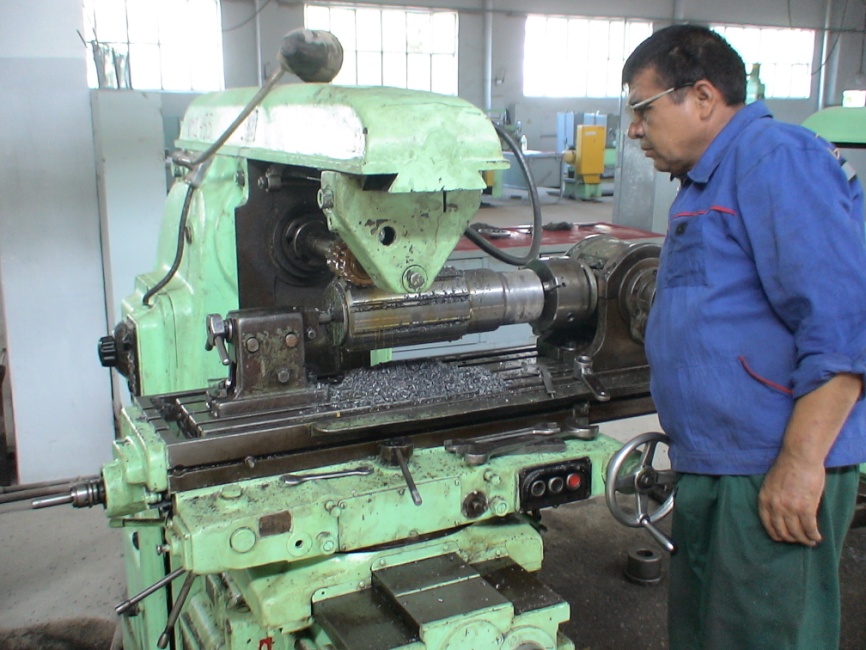 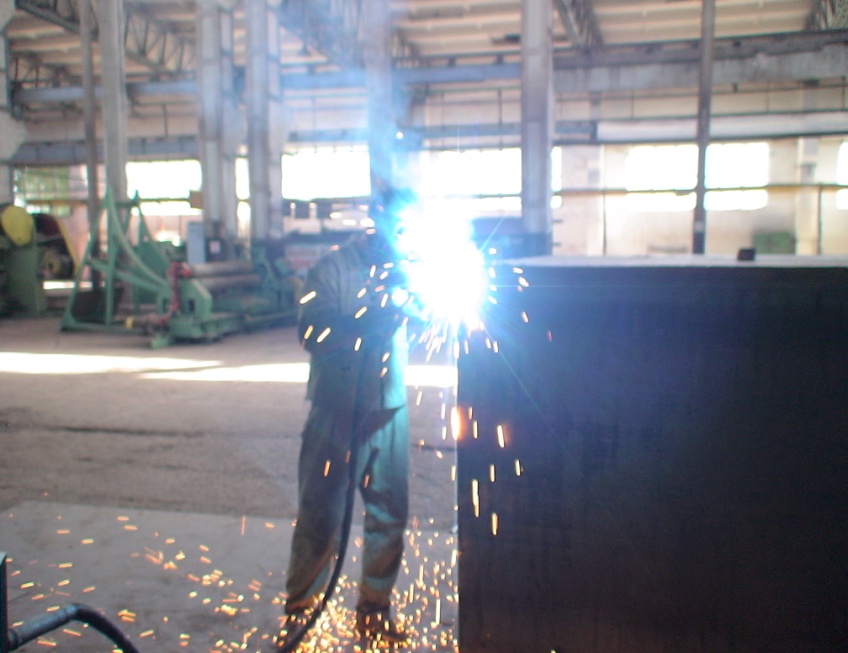 «Бухоро таъмирлаш механика заводи» ходимлари
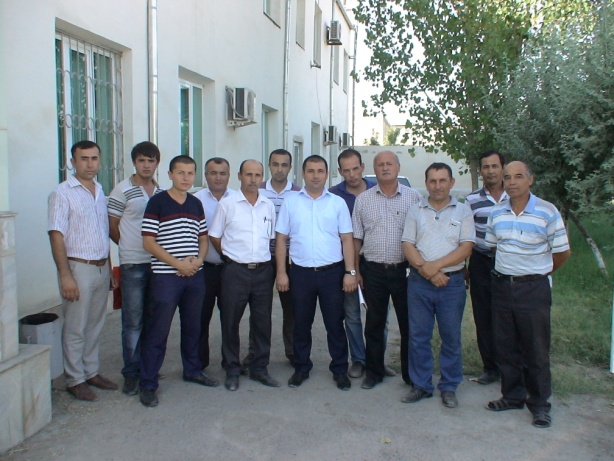 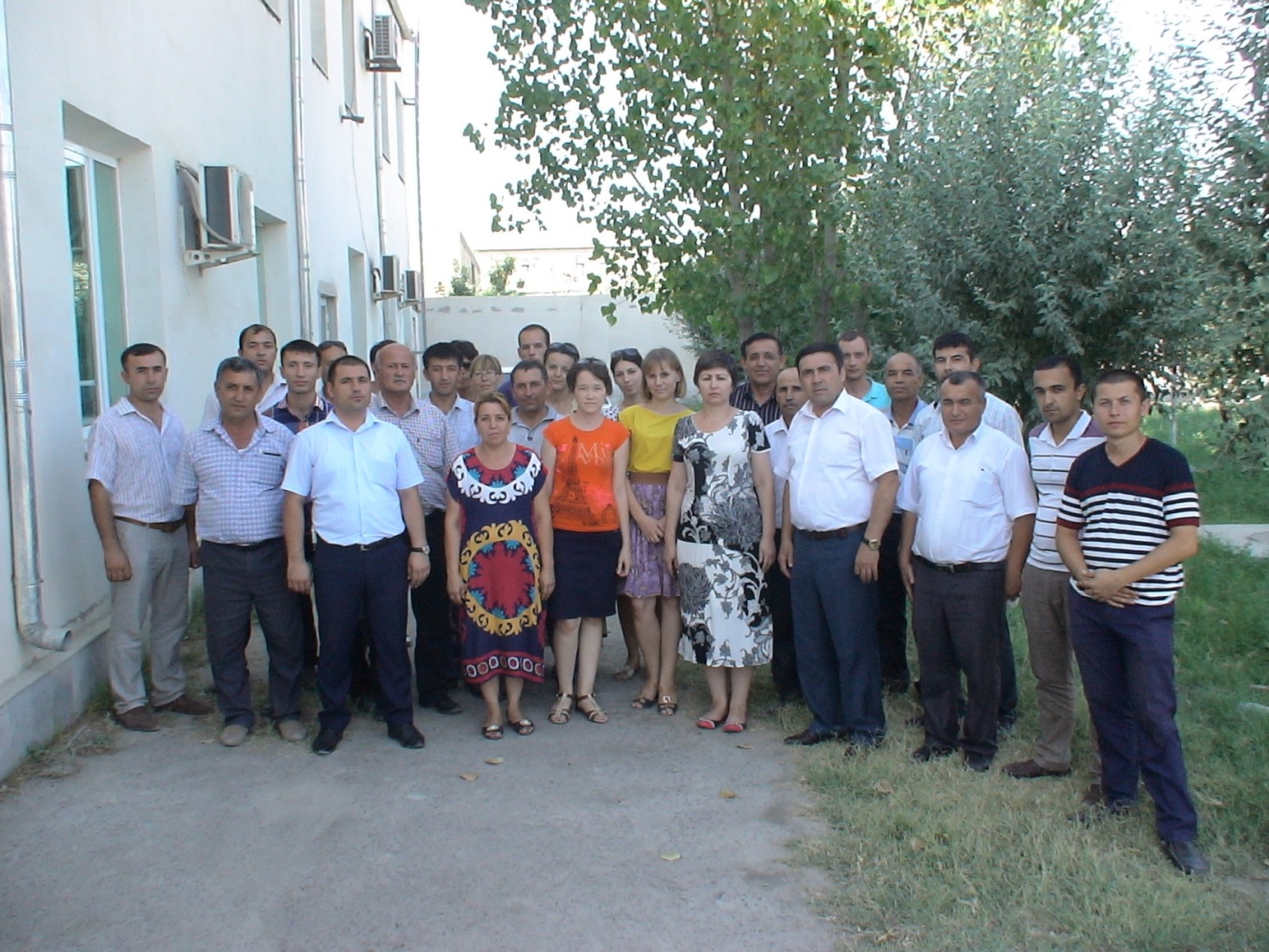 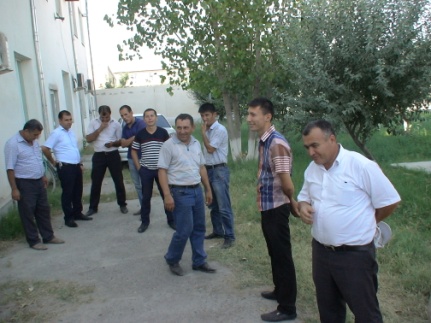 Илова
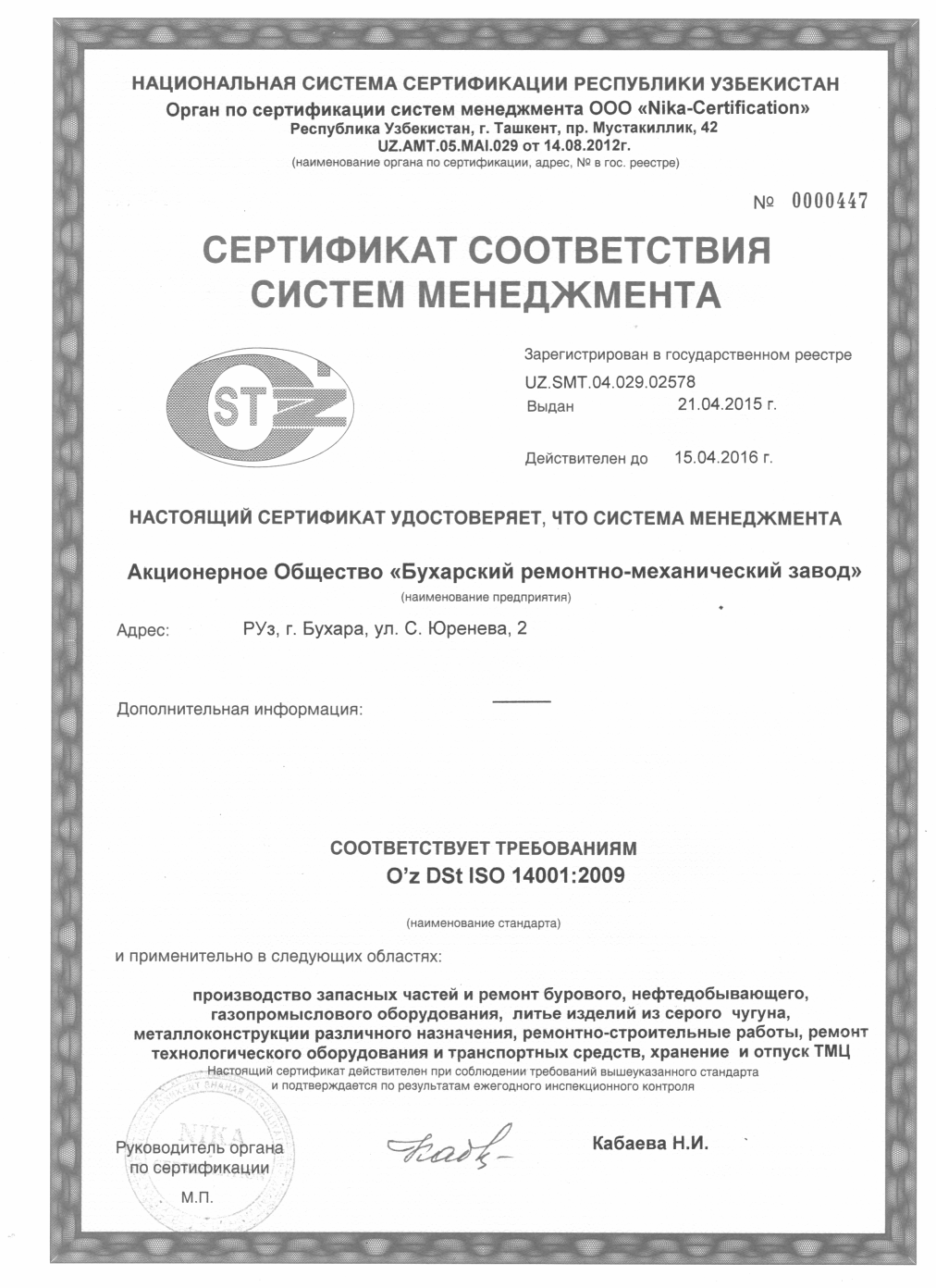 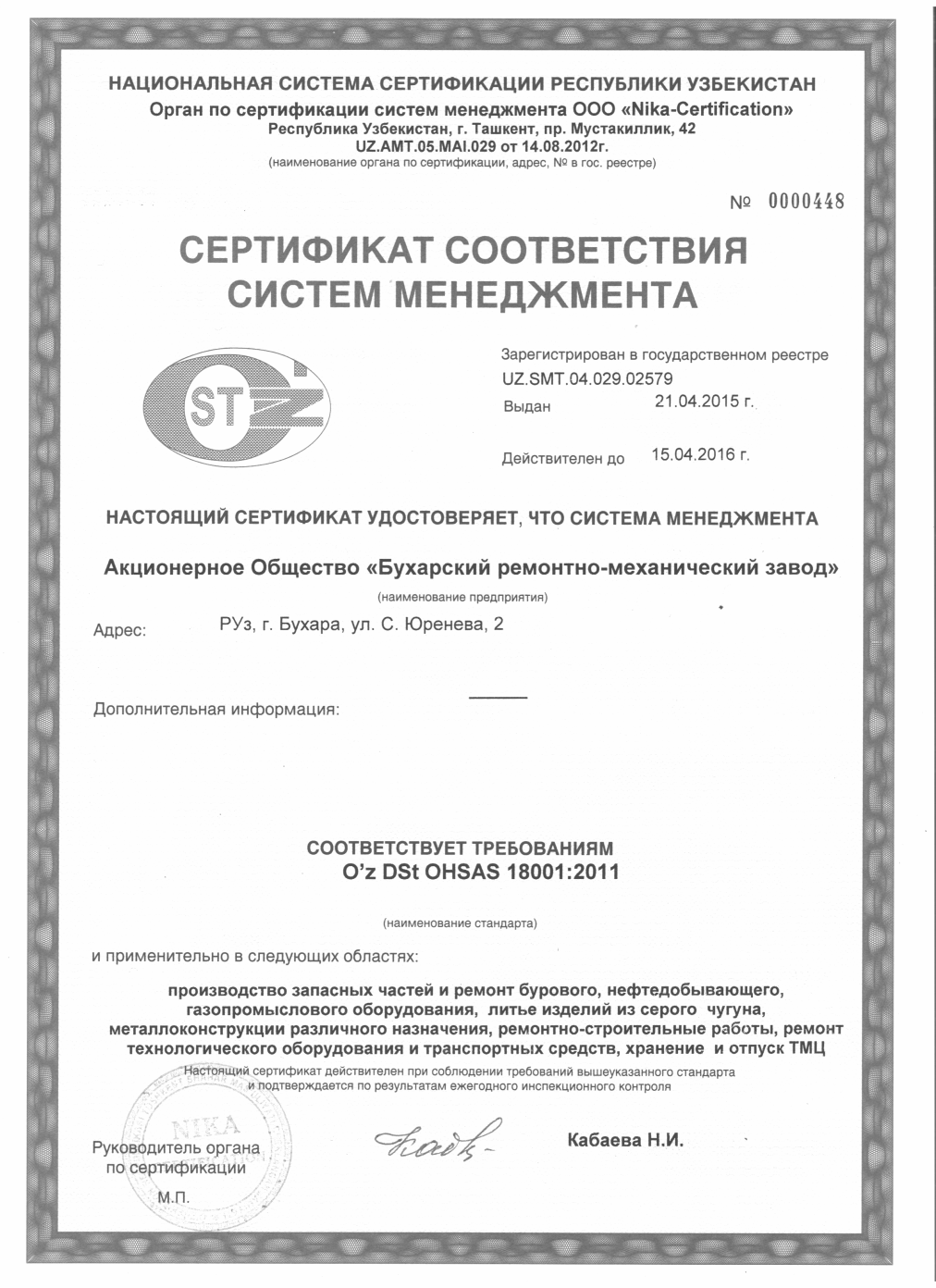 Илова
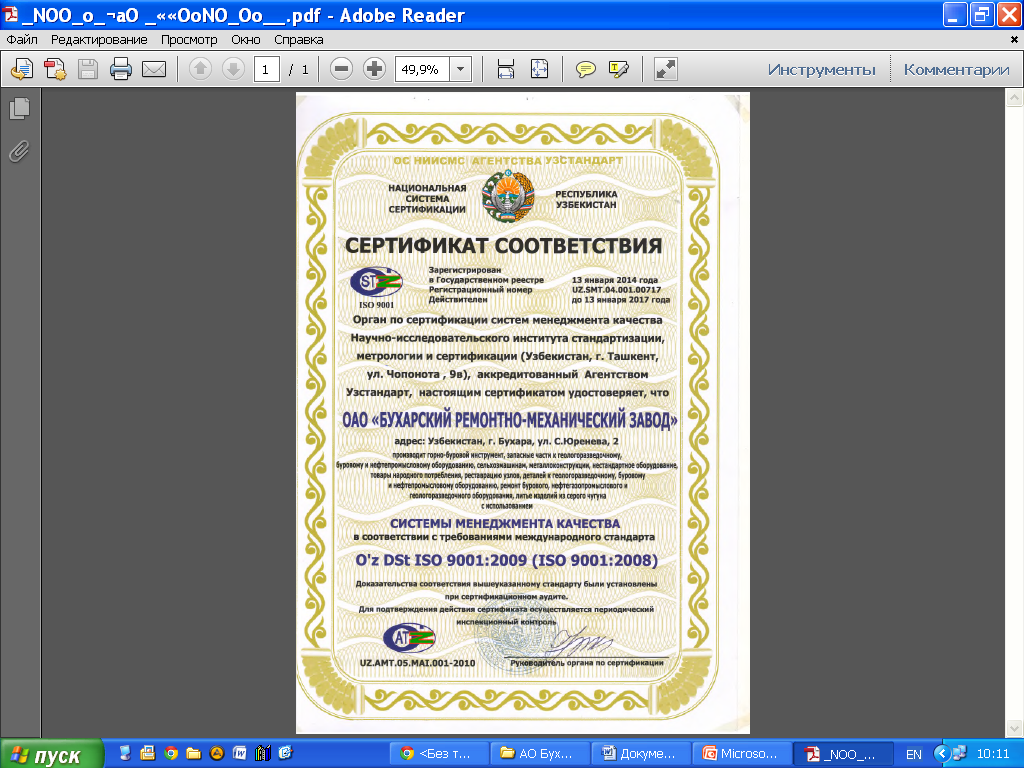